NICKY FIFTH’S NEW JERSEY
N5NJ

SECONDARY               PROGRAM
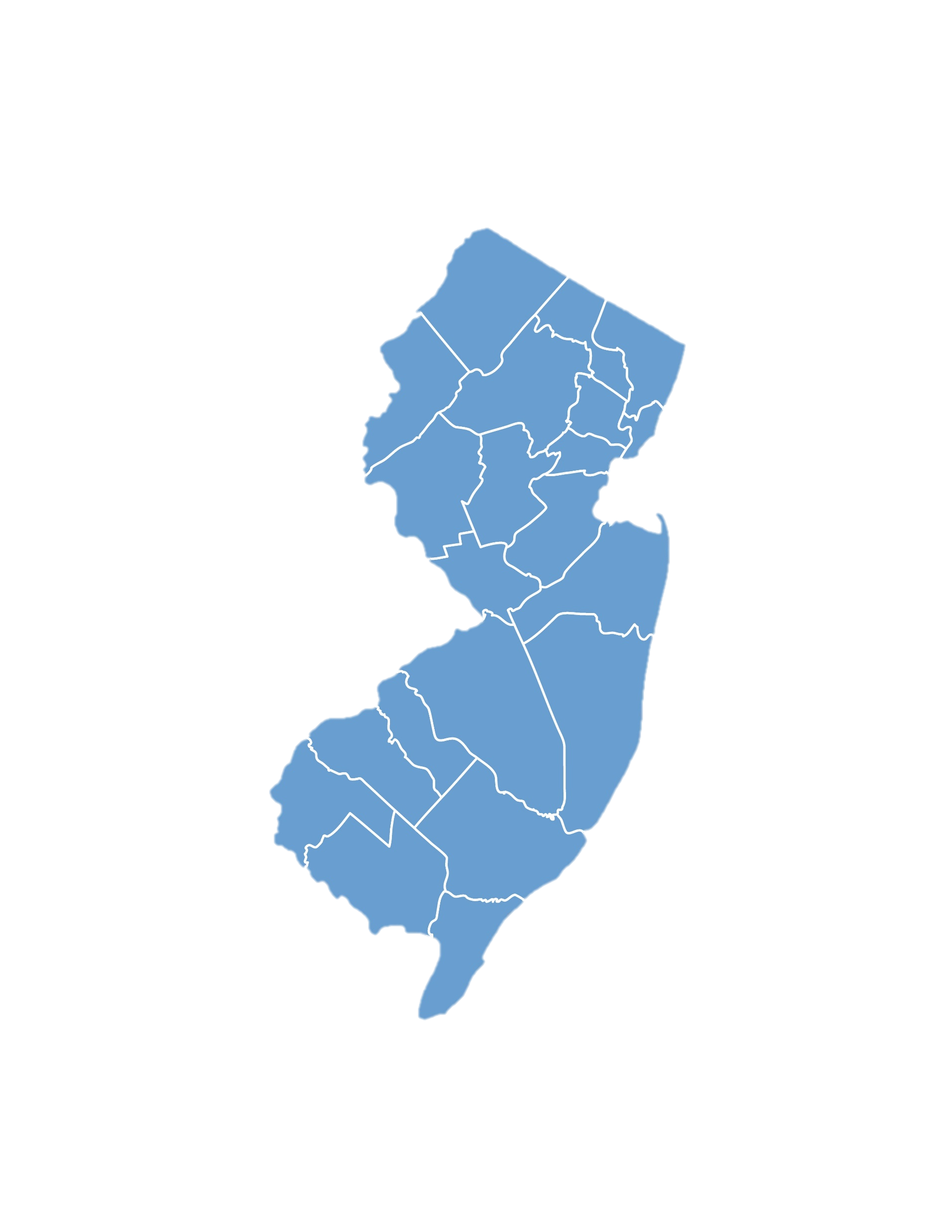 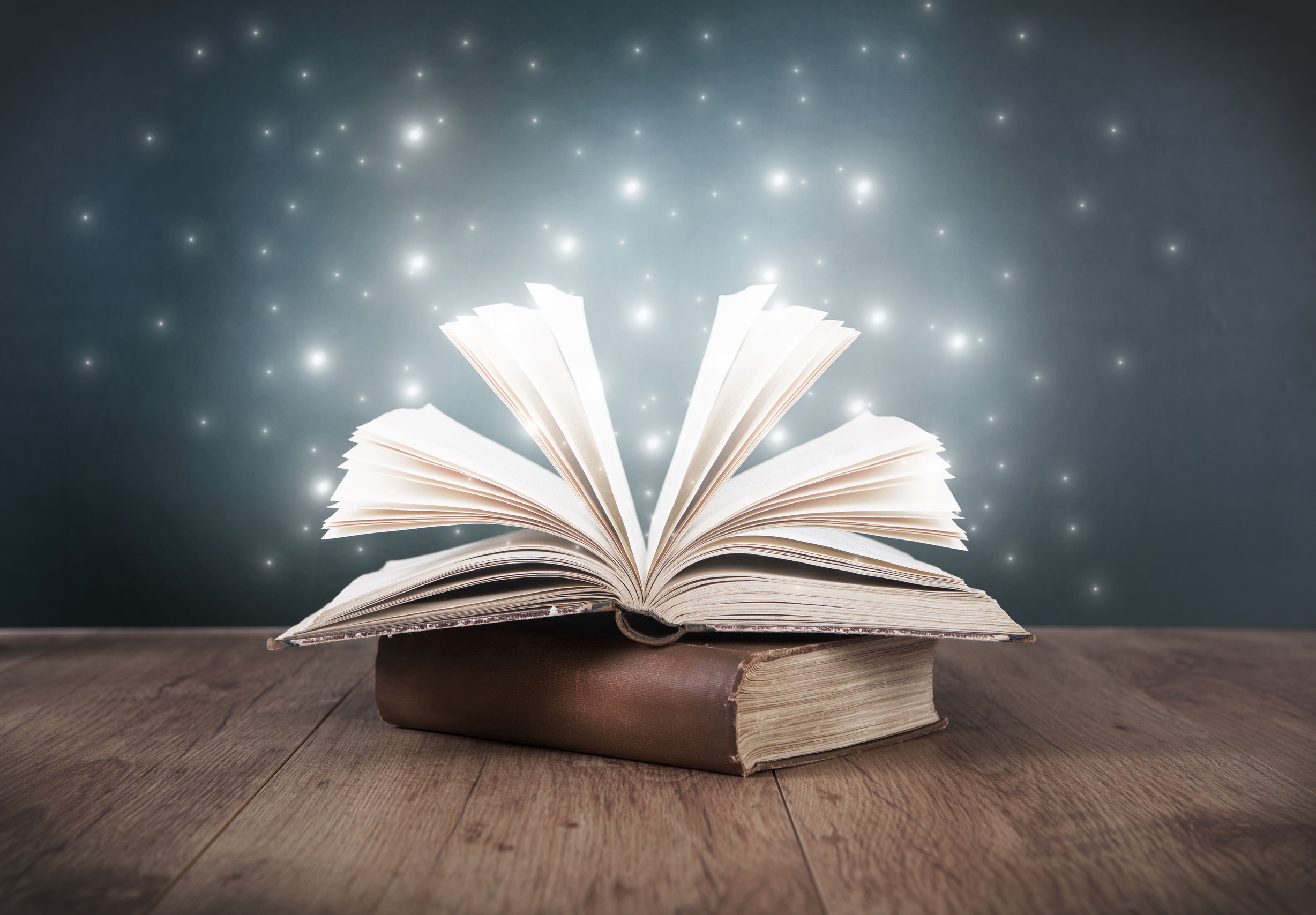 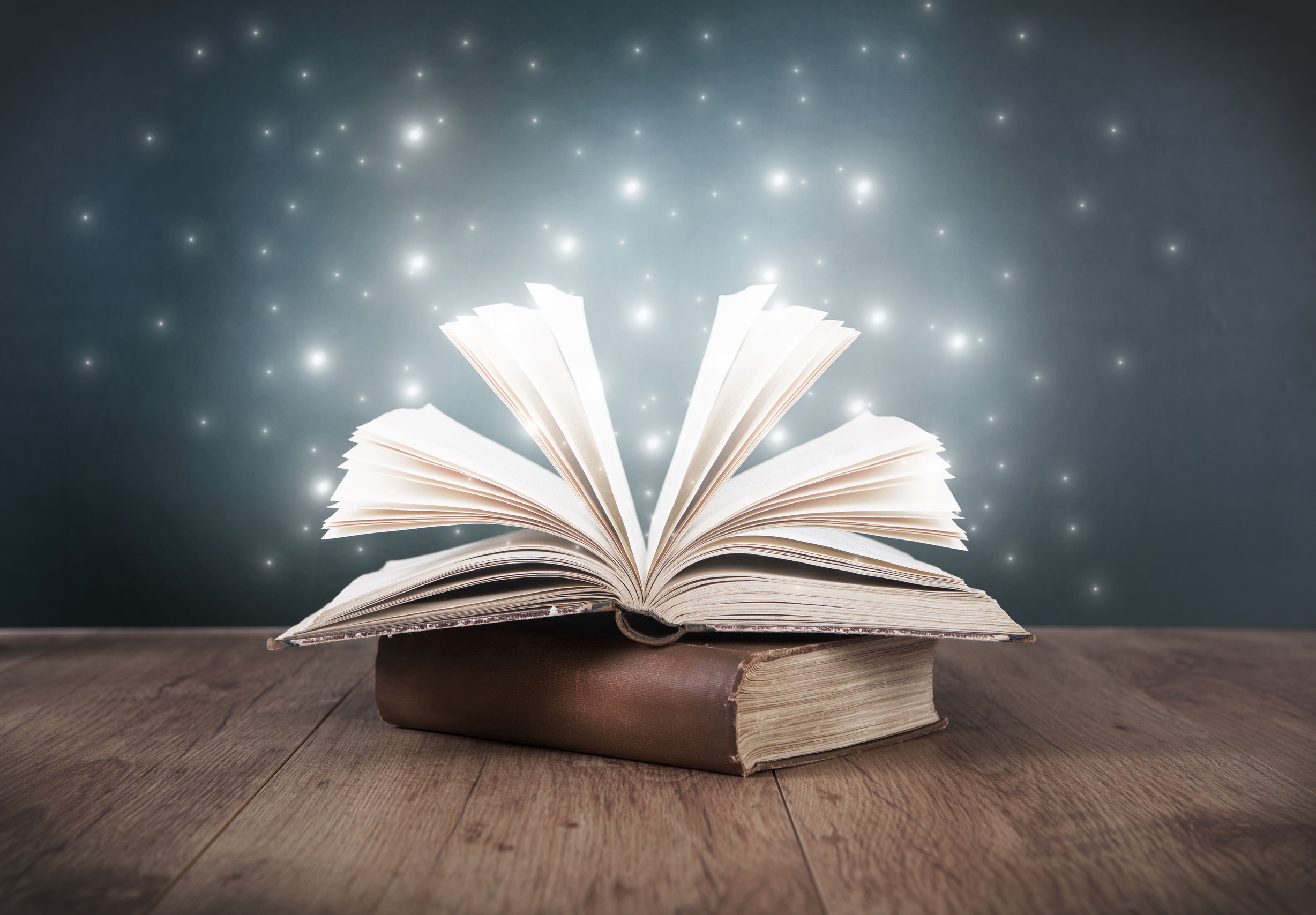 EDUCATION
Standardized Tests
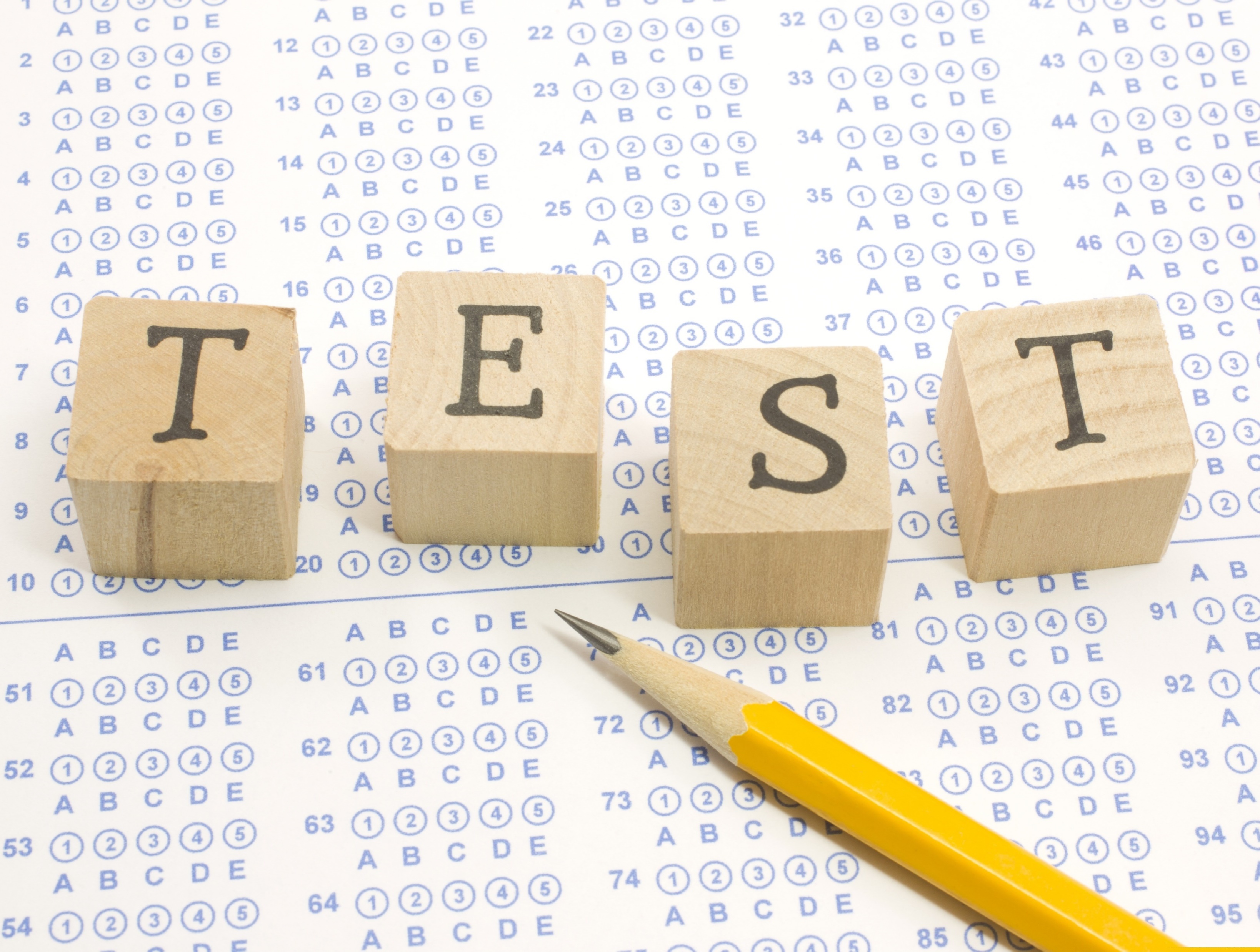 Lately, the education conversation has been dominated by the topic of standardized testing. It’s a very controversial topic with strong opinions and emotions on all sides. Before a competent discussion can begin, however, one should understand the definition of standardized testing. 

A standardized test is any form of test that (1) requires all test takers to answer the same questions, or a selection of questions from common bank of questions, in the same way, and that (2) is scored in a “standard” or consistent manner, which makes it possible to compare the relative performance of individual students or groups of students. While different types of tests and assessments may be “standardized” in this way, the term is primarily associated with large-scale tests administered to large populations of students, such as a multiple-choice test given to all the eighth-grade public-school students in a particular state, for example.

http://edglossary.org/standardized-test
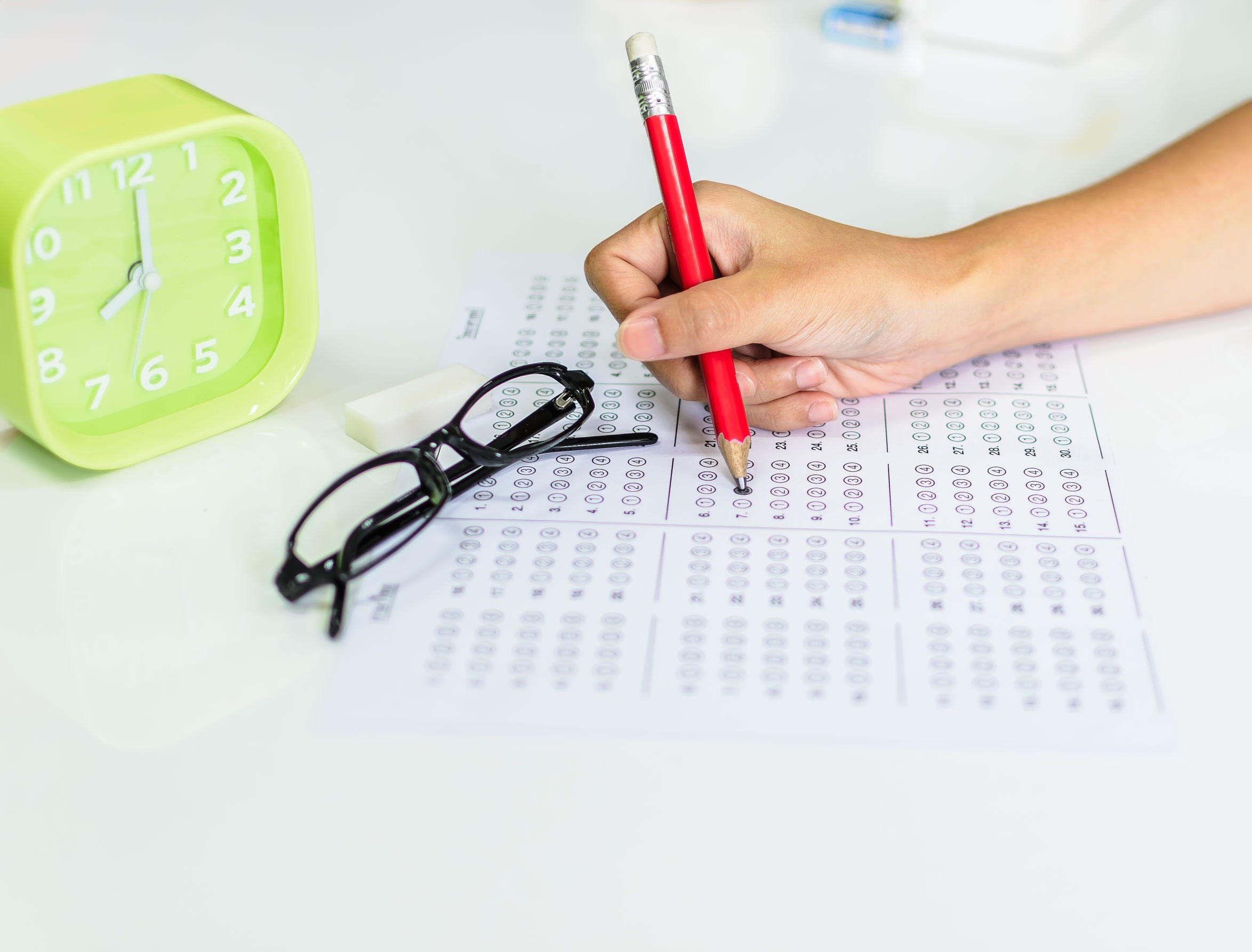 shutterstock.com
In addition to the familiar multiple-choice format, standardized tests can include true-false questions, short-answer questions, essay questions, or a mix of question types. While standardized tests were traditionally presented on paper and completed using pencils, and many still are, they are increasingly being administered on computers connected to online programs. While standardized tests may come in a variety of forms, multiple-choice and true-false formats are widely used for large-scale testing situations because computers can score them quickly, consistently, and inexpensively.

Standardized tests may be used for a wide variety of educational purposes. For example, they may be used to determine a young child’s readiness for kindergarten, identify students who need special-education services or specialized academic support, place students in different academic programs or course levels, or award diplomas and other educational certificates. 
http://edglossary.org/standardized-test
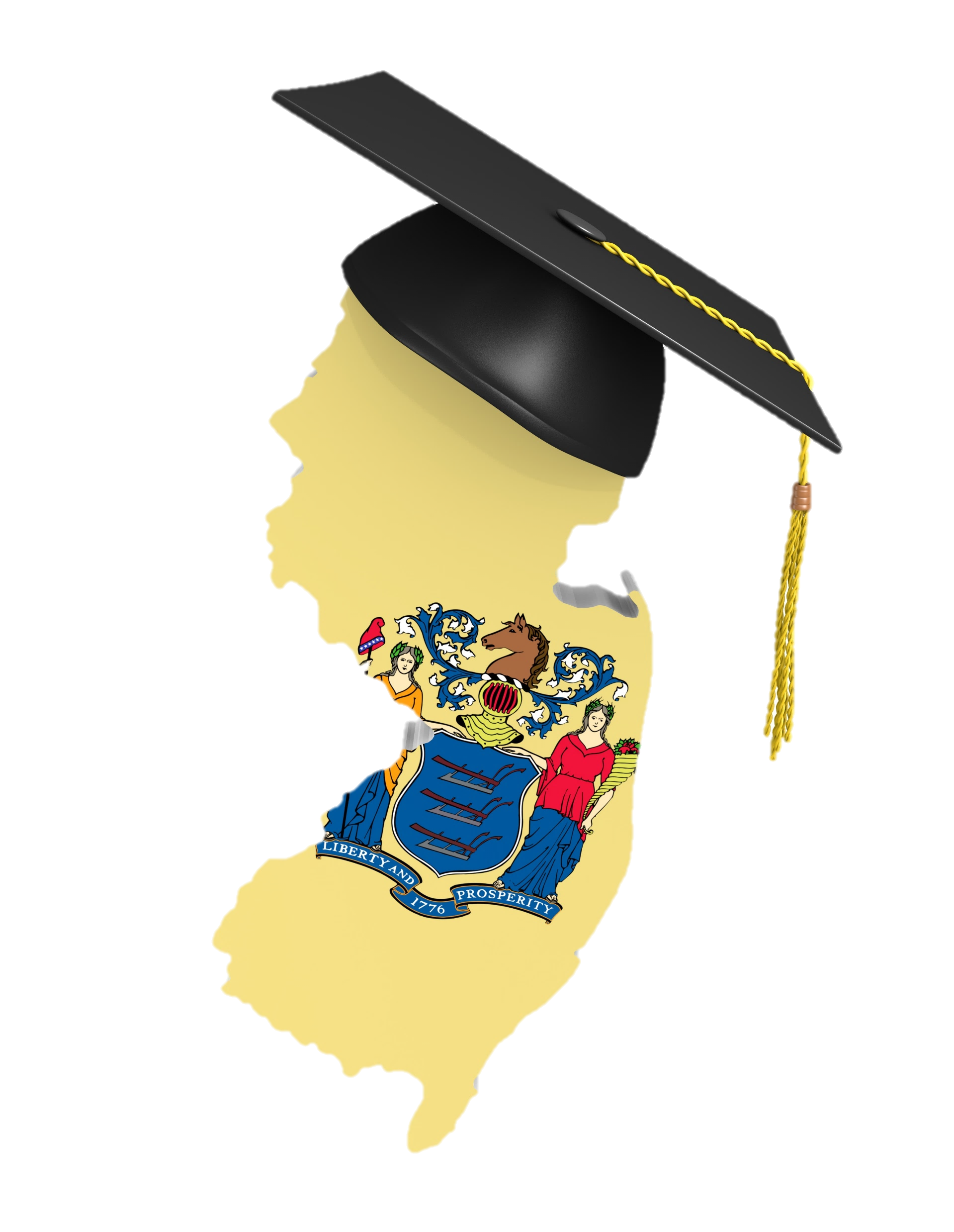 New Jersey State Assessments

New Jersey has administered statewide assessments since the 1970s, and over the years, the testing program has evolved. It began as a measure of basic skills, and after 1996, it has assessed the state's academic standards. In 2001, under the federal No Child Left Behind Act, every state was required to test students in mathematics and English language arts (ELA) in grades 3 to 8 and grade 11. That mandate is still in effect under the Every Student Succeeds Act of 2015.

In 2010, New Jersey adopted new, high-quality standards which changed the expectations in ELA and mathematics to emphasize higher-order thinking skills and not just memorizing information. In May 2016, the New Jersey State Board of Education adopted revisions to the mathematics and ELA standards and renamed all areas of the state's academic standards the New Jersey Student Learning Standards.

In the 2014-15 school year, New Jersey transitioned from its former assessments to the Partnership for Assessment of Readiness for College and Careers (PARCC) in mathematics and English language arts. 

http://www.state.nj.us/education/assessment
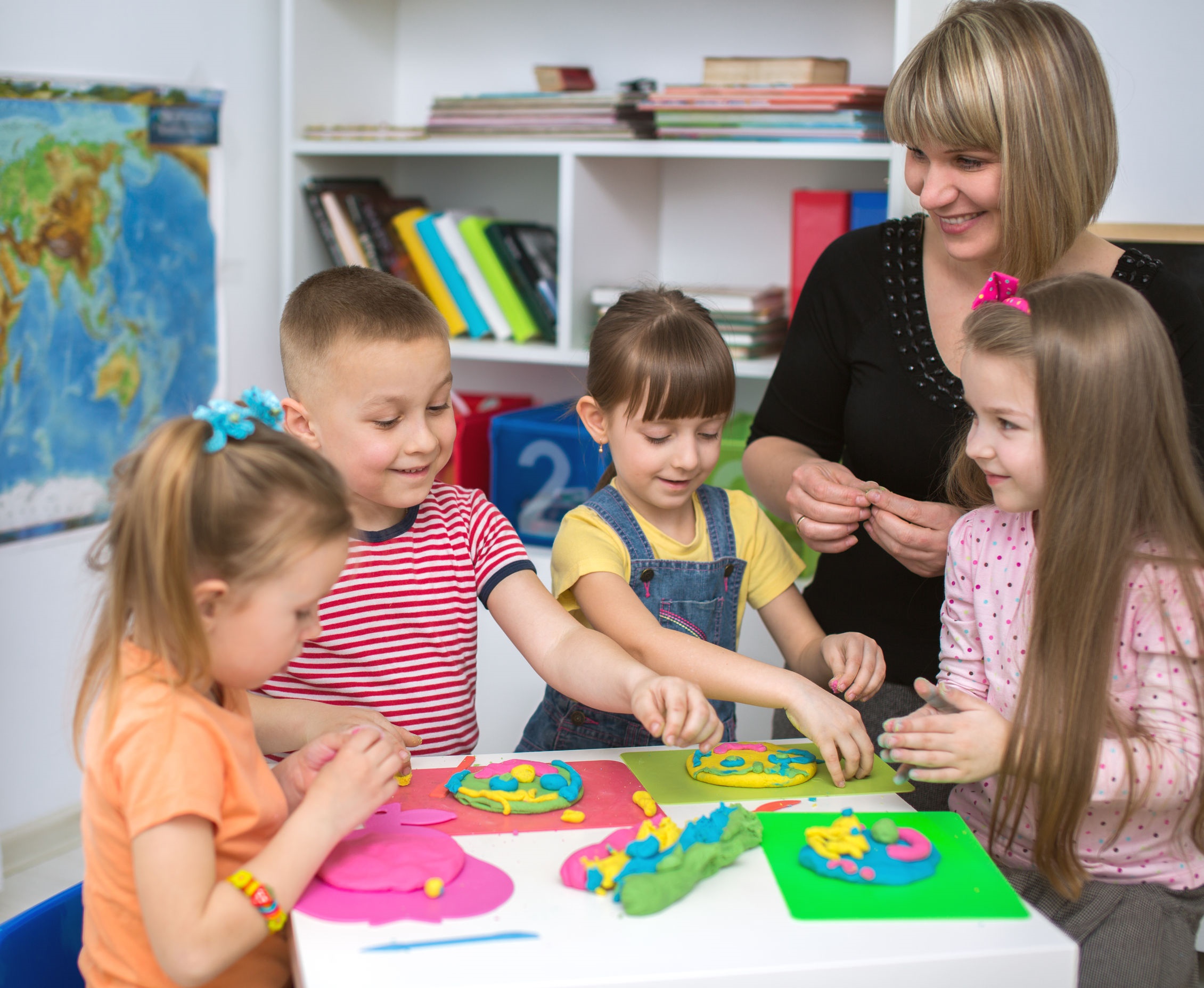 Not that long ago, elementary schools were places where students could discover what they were good at, explore the subjects that appealed to them, or maybe just be content with enjoying school. But for many elementary school teachers who joined the profession during the last decade, and especially those who work in high-poverty schools, classrooms that provide vigorous learning opportunities to all students never existed—thanks, in large part, to the No Child Left Behind Act (NCLB).

Today, more than a decade later, the law is uniformly blamed for stripping curriculum opportunities, including art, music, physical education and more, and imposing a brutal testing regime that has forced educators to focus their time and energy on preparing for tests in a narrow range of subjects:  namely, English/language arts and math.  For students in low-income communities, the impact has been devastating.

http://neatoday.org/2014/09/02/the-testing-obsession-and-the-disappearing-curriculum-2
shutterstock.com
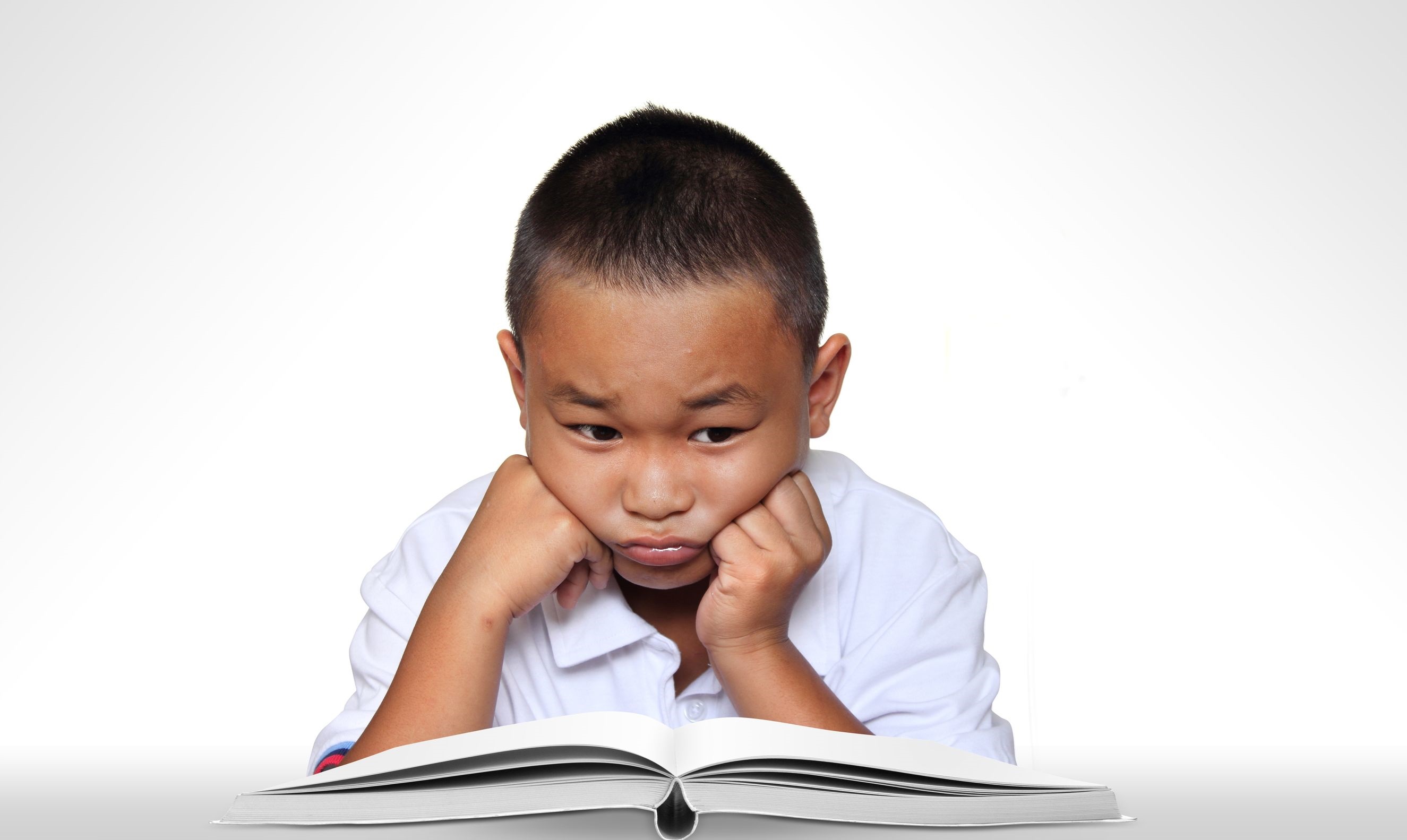 Across the nation, the testing obsession has nudged aside visual arts, music, physical education, social studies, and science, not to mention world languages, financial literacy, and that old standby, penmanship. 

Our schools, once vigorous and dynamic centers for learning, have been reduced to mere test prep factories, where teachers and students act out a script written by someone who has never visited their classroom and where “achievement” means nothing more than scoring well on a bubble test.

http://neatoday.org/2014/09/02/the-testing-obsession-and-the-disappearing-curriculum-2
shutterstock.com
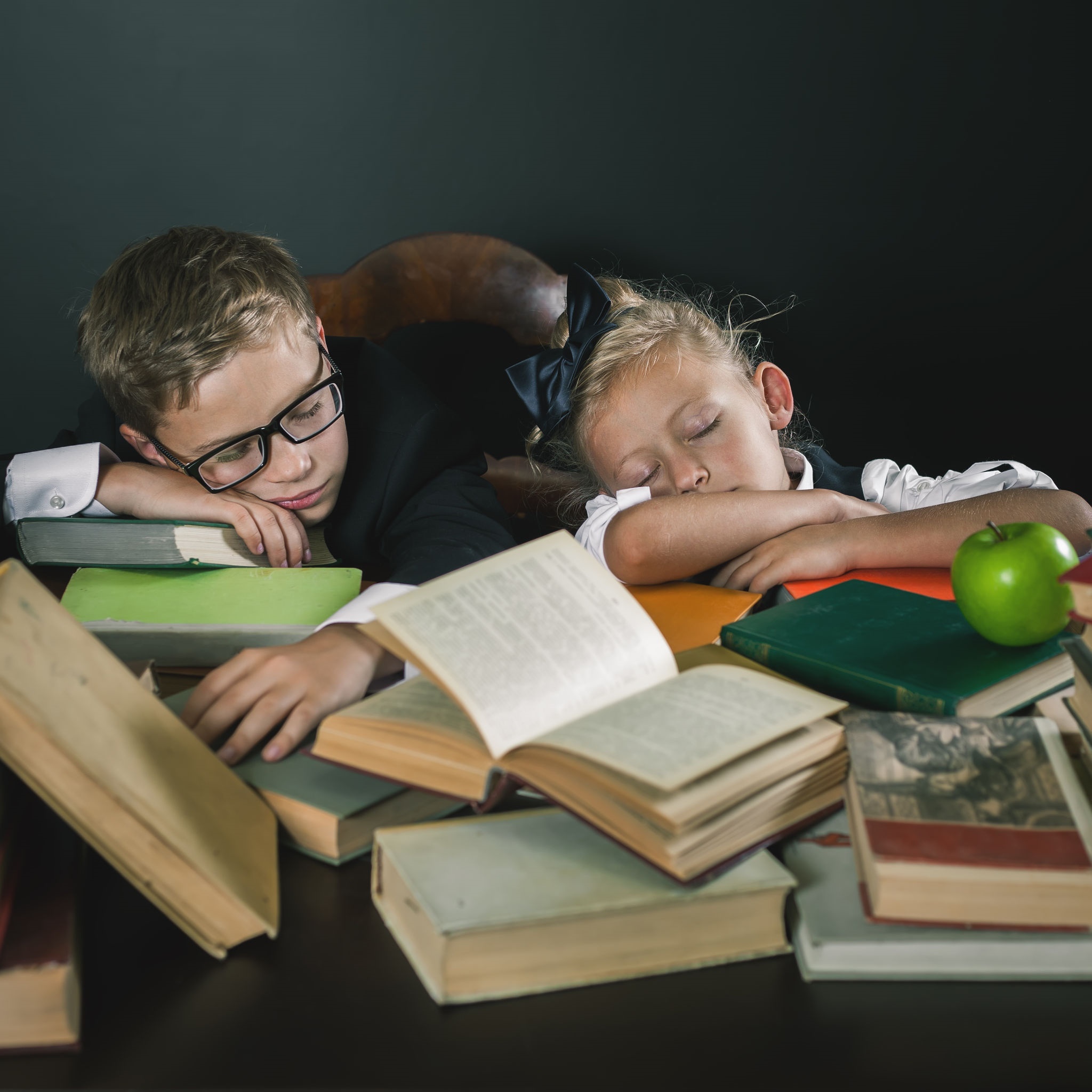 shutterstock.com
It wasn’t supposed to be this way. When NCLB was implemented more than a decade ago, its promoters trumpeted promises about raising accountability and providing adequate resources to lower income students in struggling schools. But the law, with its sweeping mandates for standardized English and math tests in grades 4-8 and its crushing consequences for schools that fail to make “adequate yearly progress,” merely created a toxic culture of “teaching to the test” in order to raise test scores. It wasn’t long after its passage that a narrow, scripted curriculum blanketed schools coast to coast.

http://neatoday.org/2014/09/02/the-testing-obsession-and-the-disappearing-curriculum-2
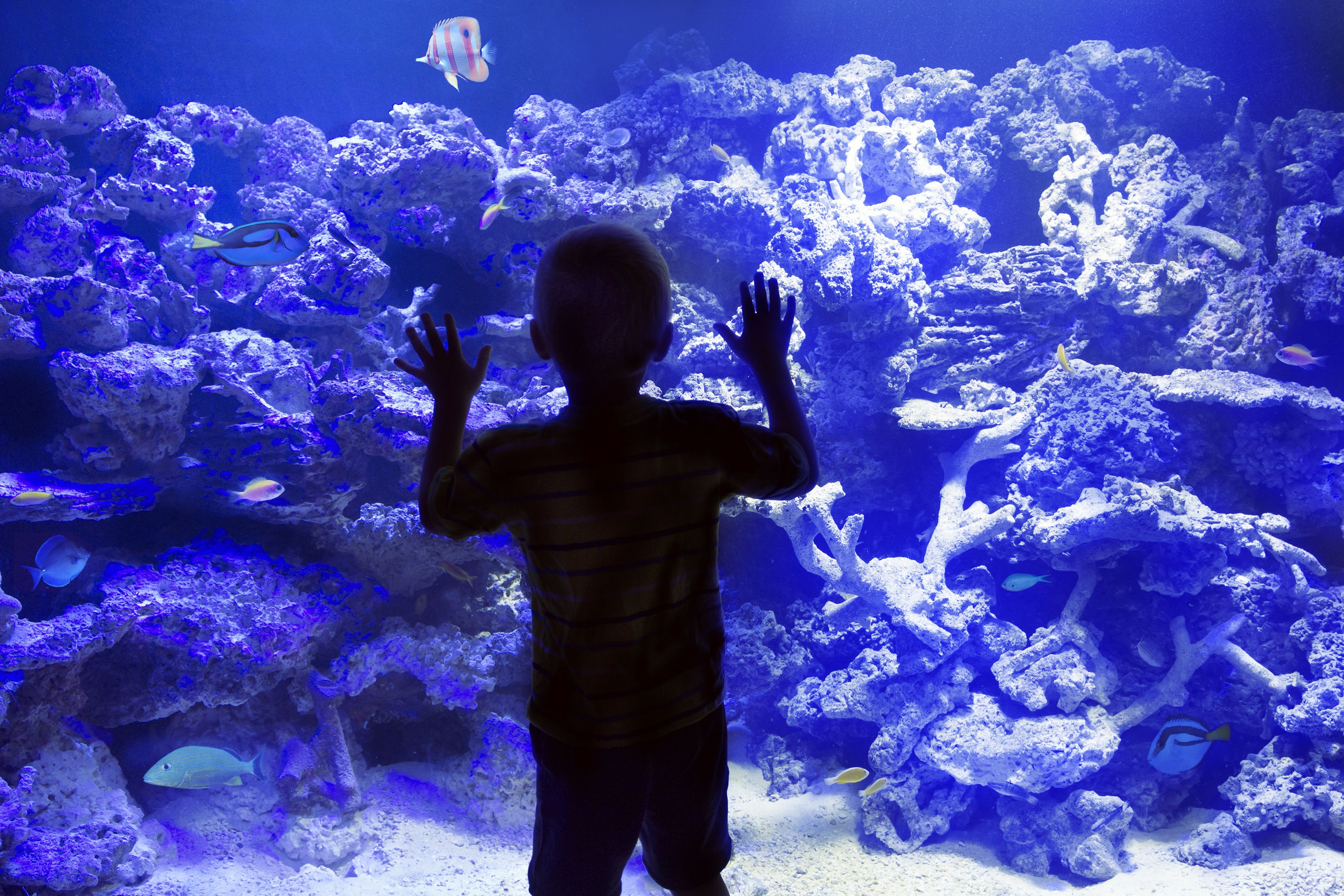 shutterstock.com
High-poverty schools across the nation have been forced to narrow the curriculum much more drastically than wealthier schools—with worse consequences for low-income students. While their more affluent peers may routinely visit museums or other cultural resources, many poor urban and rural students rely on their teachers to expose them to the kind of background knowledge that is essential to subject mastery. “It has been a disaster for social justice,” wrote E.D. Hirsch, a University of Virginia education professor who has championed the link between content knowledge and reading comprehension skills, in his book The Knowledge Deficit.

http://neatoday.org/2014/09/02/the-testing-obsession-and-the-disappearing-curriculum-2
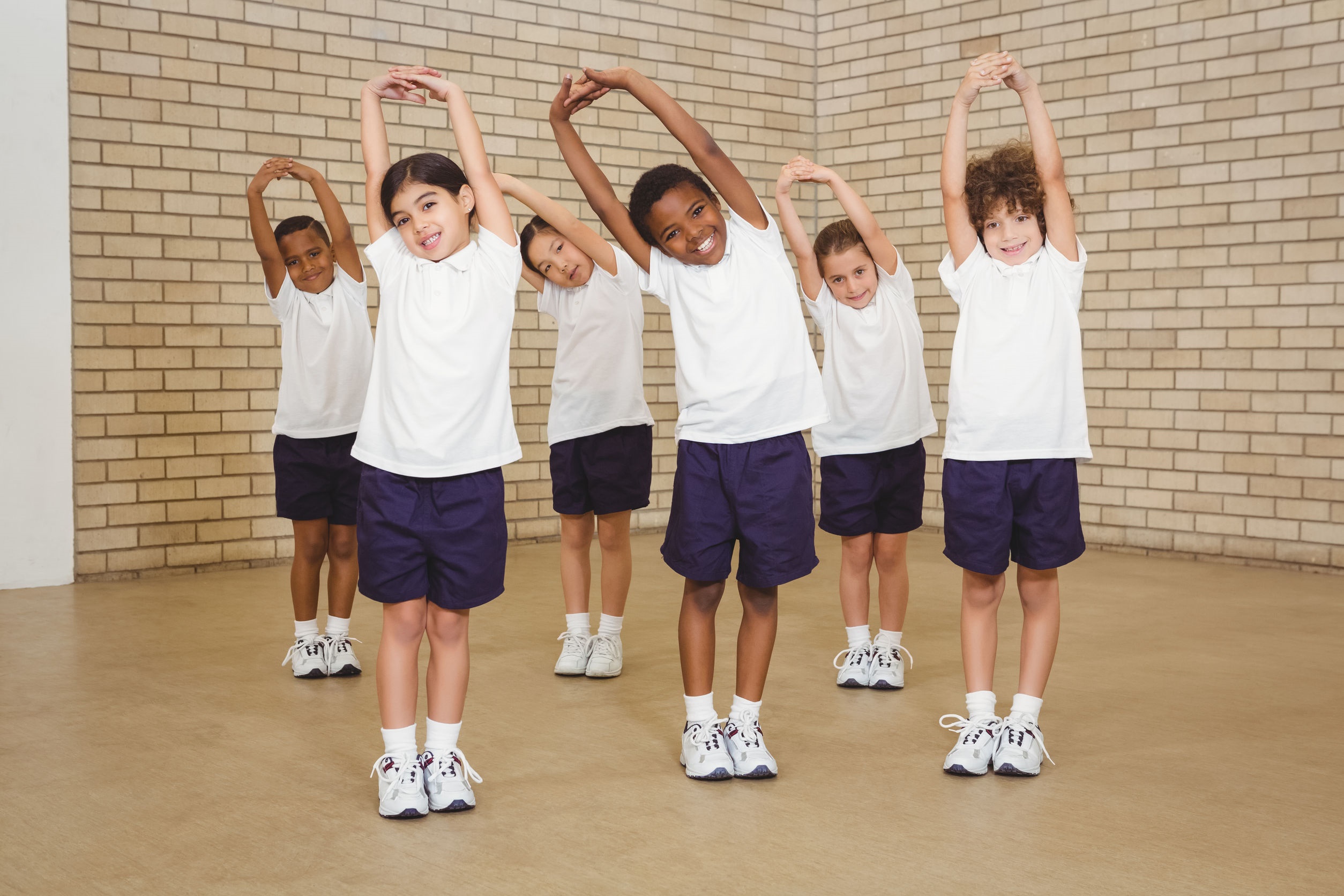 But the architects of these test-driven policies do think they are addressing equity—and that’s frightening, says Richard Milner, a professor of education and director of urban education at the University of Pittsburgh.

“We should be appalled. It’s tremendously short-sighted,” says Milner. “They think they are being responsive to kids who are underserved. But they’re clearly not looking at the lasting damage they are inflicting.”

While opposition to NCLB and testing has strengthened over the past few years, Milner has been underwhelmed by the level of outrage, believing that the devastating impact of these policies on students of color in low-income communities hasn’t been given the national attention it deserves.

“It’s really sad when you walk into these classrooms in these urban communities because these kids sit all day,“ Milner adds. “We’re taking away all the things about school they could attach themselves to—physical education, arts, history. All because some adult in some office, somewhere far away, has determined that they don’t need any of that in order to ‘achieve.’”

http://neatoday.org/2014/09/02/the-testing-obsession-and-the-disappearing-curriculum-2
shutterstock.com
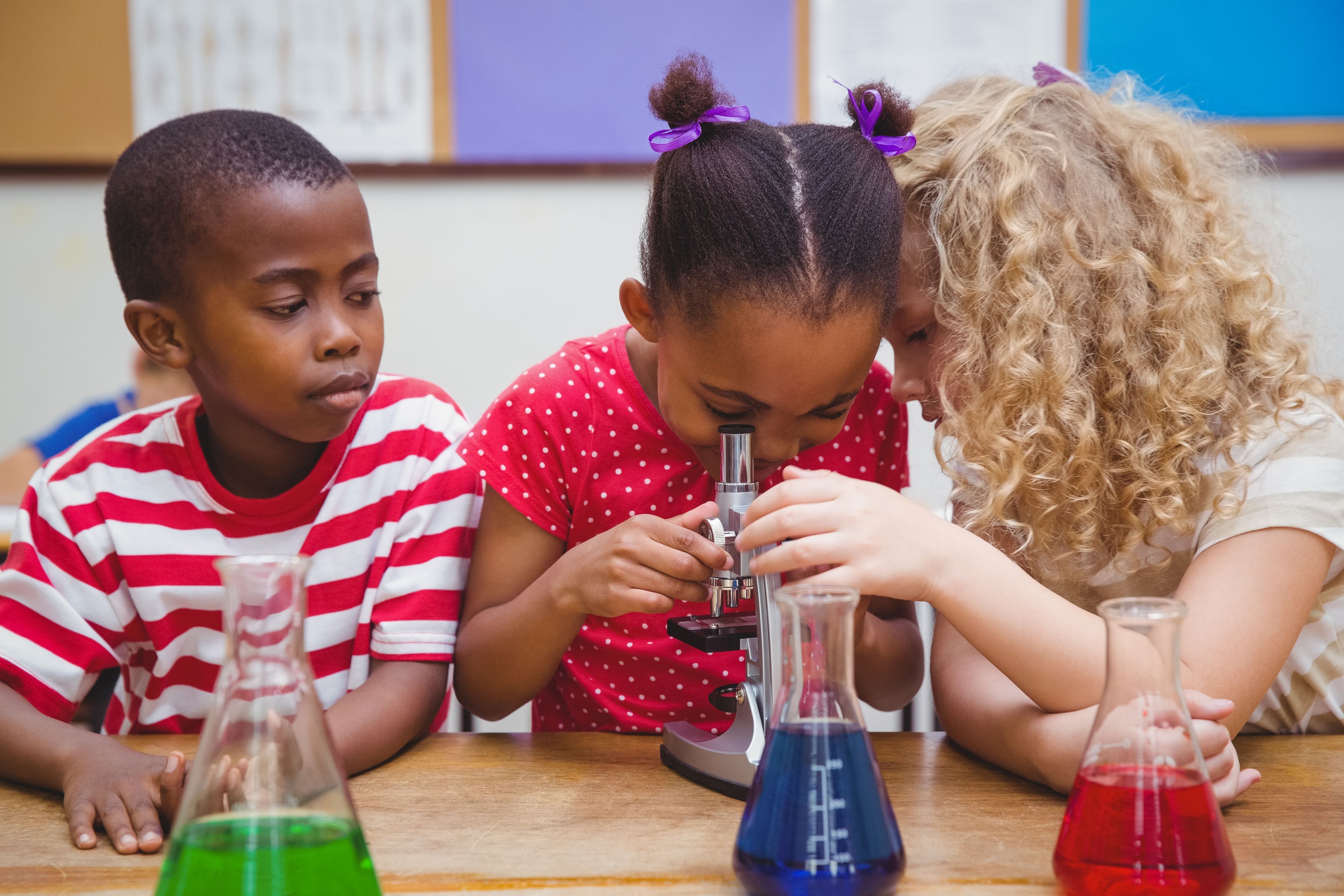 While no one discounts the very real problem of students who can’t read or do basic math, defenders of the status quo often claim that glossing over science, arts and social studies is merely a fleeting elementary school experience—later to be recouped in middle and later high school.

“But by then,” says Rich Milner, “it’s probably too late.”

“Without learning opportunities, these kids can’t develop the competencies and skills that will help them transition from elementary school,” Milner says. “Kids in urban areas are in most need of a well-rounded education and yet they are the ones who have had it stripped from their classrooms—and they don’t have other avenues available to them that students in suburban communities have to at least partly supplant what is missing in schools.”

http://neatoday.org/2014/09/02/the-testing-obsession-and-the-disappearing-curriculum-2
shutterstock.com
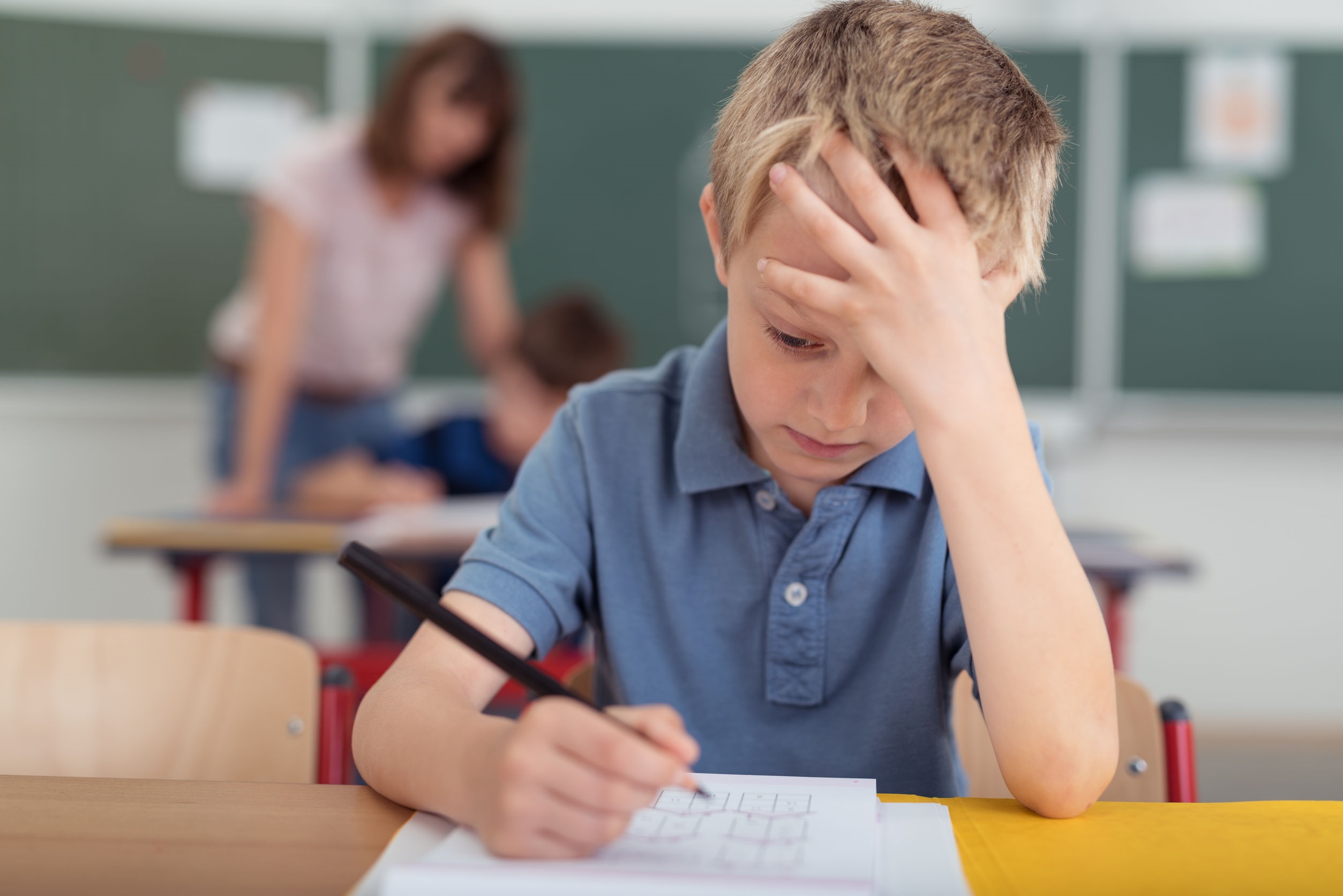 Today, there are many repercussions created by our culture of testing. The following are just some of the issues created when education’s focus shifts from teaching to testing. 

Too Much Pressure
According to the NEA survey, a majority of teachers reported feeling considerable pressure to improve test scores. Seventy-two percent replied that they felt “moderate” or “extreme” pressure from both school and district administrators.
From fellow teachers and parents, however, a large majority of respondents said they felt very little or no pressure. The fact that increasing numbers of parents nationwide no longer want their children to be exposed to a one-size-fits-all education approach may help explain the disparity between them and school and district officials.

http://neatoday.org/2014/11/02/nea-survey-nearly-half-of-teachers-consider-leaving-profession-due-to-standardized-testing-2/
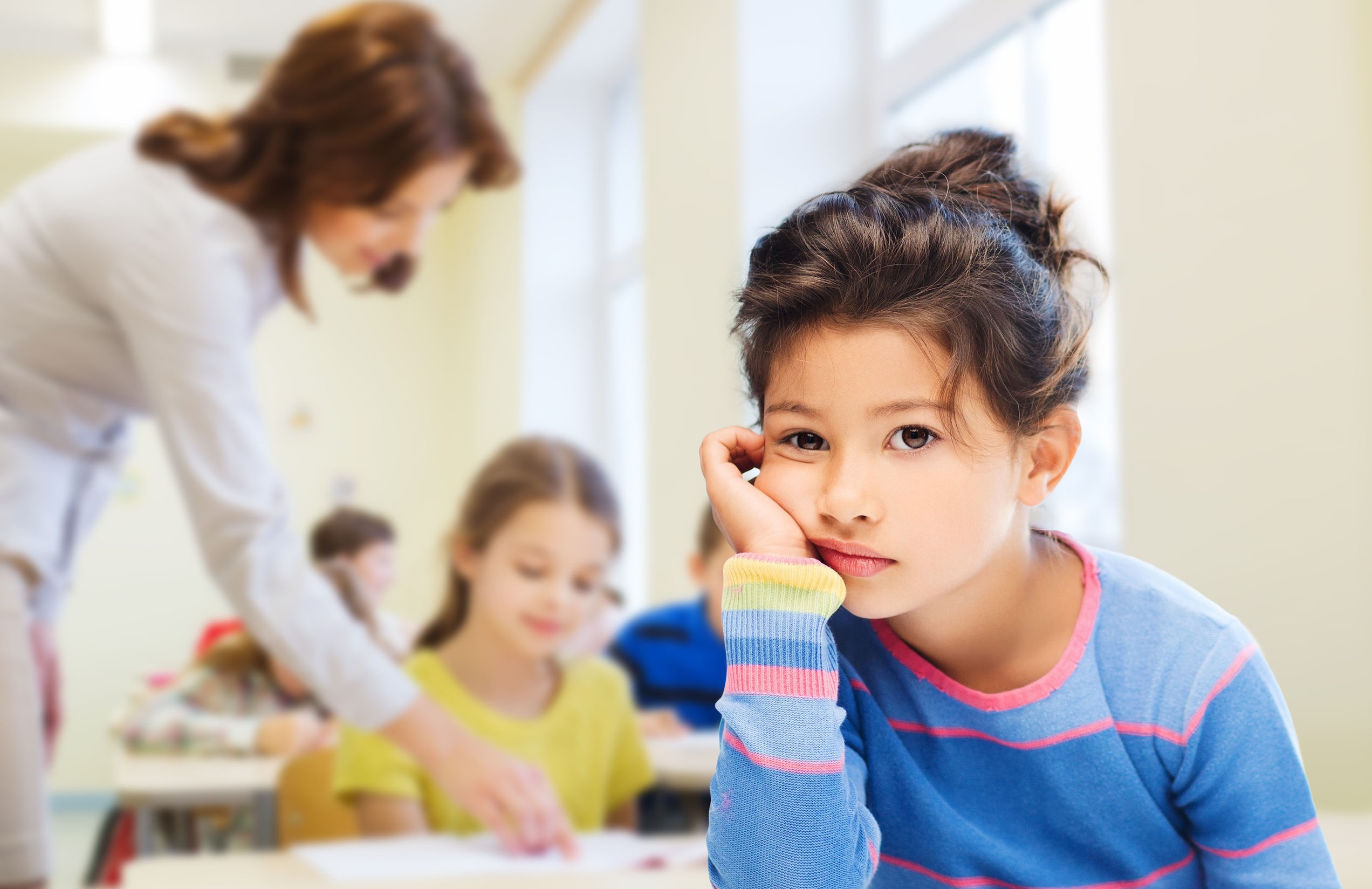 Negative Impact on the Classroom
Forty-two percent of the surveyed teachers reported that the emphasis on improving standardized test scores had a “negative impact” on their classroom, while only 15 percent said the impact was “positive.” 

Over the past decade, the high stakes testing regime has squeezed out much of the curriculum that can make schools an engaging and enriching experience for students, and teachers have been forced to dilute their creativity to teach to the test.

http://neatoday.org/2014/11/02/nea-survey-nearly-half-of-teachers-consider-leaving-profession-due-to-standardized-testing-2
shutterstock.com
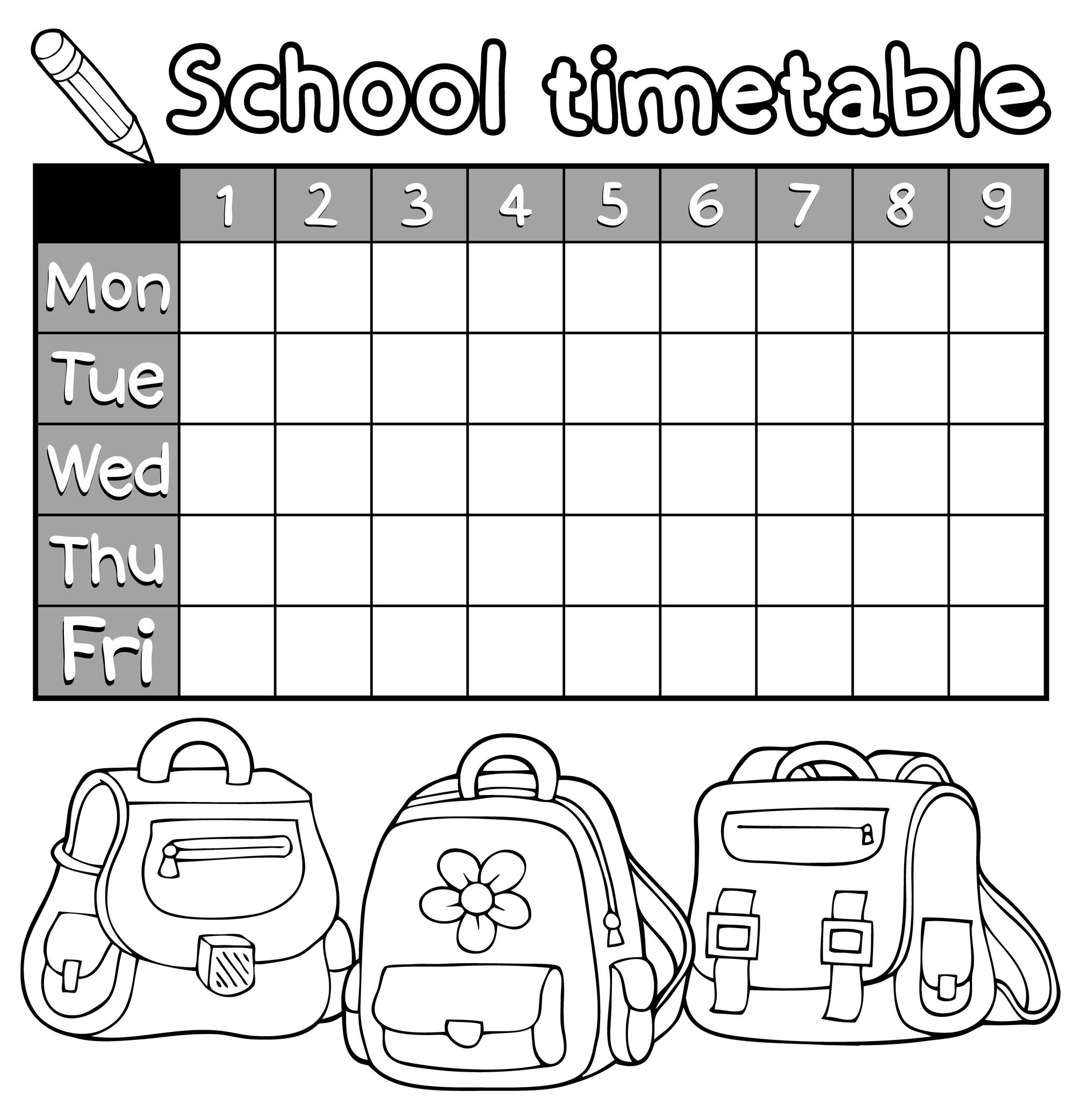 Time Wasted
The sheer volume of tests that teachers are tasked with administering and preparing students for is enormously time-consuming. Fifty-two percent of teachers surveyed said they spend too much time on testing and test prep. 

The average teacher now reports spending about 30 percent of their work time on testing-related tasks, including preparing students, proctoring, and reviewing results of standardized tests. Teresa Smith Johnson, a 5th grade teacher in Georgia, says her school spends a minimum of 8 weeks testing during the school year. “That doesn’t include preparing for testing, talking about testing, and examining data from testing,” she adds. “Imagine what we could do with that time. There must be a better plan.”

http://neatoday.org/2014/11/02/nea-survey-nearly-half-of-teachers-consider-leaving-profession-due-to-standardized-testing-2/
TESTING
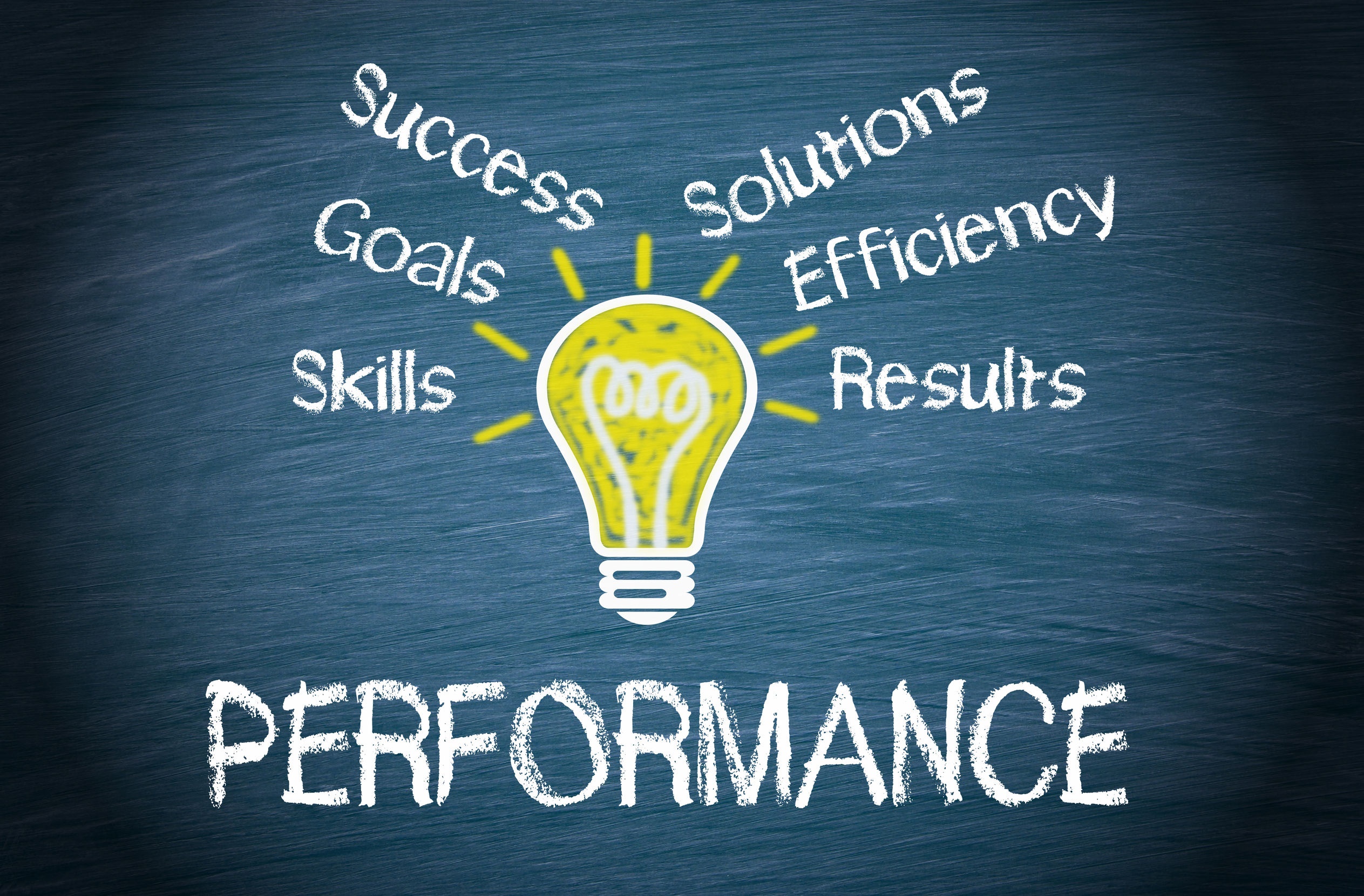 Test
Test
Test
Test
Test
Test
‘Test and Punish’ Education “reformers” are obsessed with rooting out “bad” teachers, and they have persuaded lawmakers across the nation that the only quick ‘n’ easy way to do that is to tie teacher evaluation to test scores. Over 40 percent of surveyed members reported that their school placed “moderate” to “extreme” emphasis on students’ test scores to evaluate their performance. But using scores this way is losing support among the general public. According to the recent PDK poll on the public’s attitude towards public education, only 38 percent of the public – and only 31 percent of parents – support using students’ standardized test scores to evaluate teachers.

http://neatoday.org/2014/11/02/nea-survey-nearly-half-of-teachers-consider-leaving-profession-due-to-standardized-testing-2/
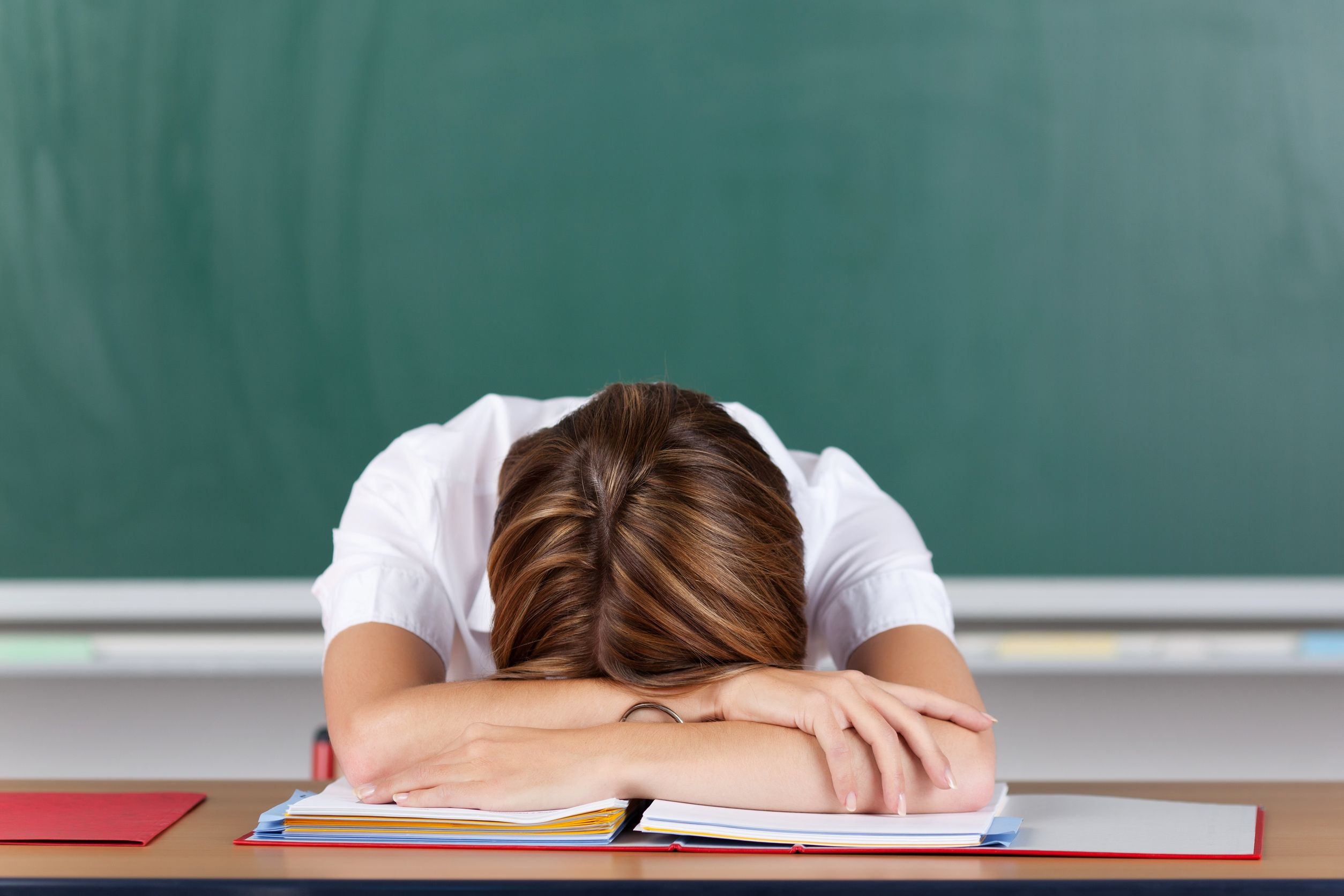 shutterstock.com
Testing and Teacher Morale
While it’s clear from the survey that over-testing has taken its toll on classrooms across the country, what’s the cumulative effect on teachers? Teachers love their work, and the NEA survey found that 75 percent of teachers are satisfied with their jobs. However, the data also indicate that toxic testing environments contribute to lower job satisfaction and thoughts of leaving the profession. Despite the high level of overall satisfaction, nearly half (45 percent) of surveyed member teachers have considered quitting because of standardized testing. Teachers are dedicated individuals and many succeed in focusing on the positive, but the fact that testing has prompted such a high percentage of educators to contemplate such a move underscores its corrosive effect on the profession.

http://neatoday.org/2014/11/02/nea-survey-nearly-half-of-teachers-consider-leaving-profession-due-to-standardized-testing-2/
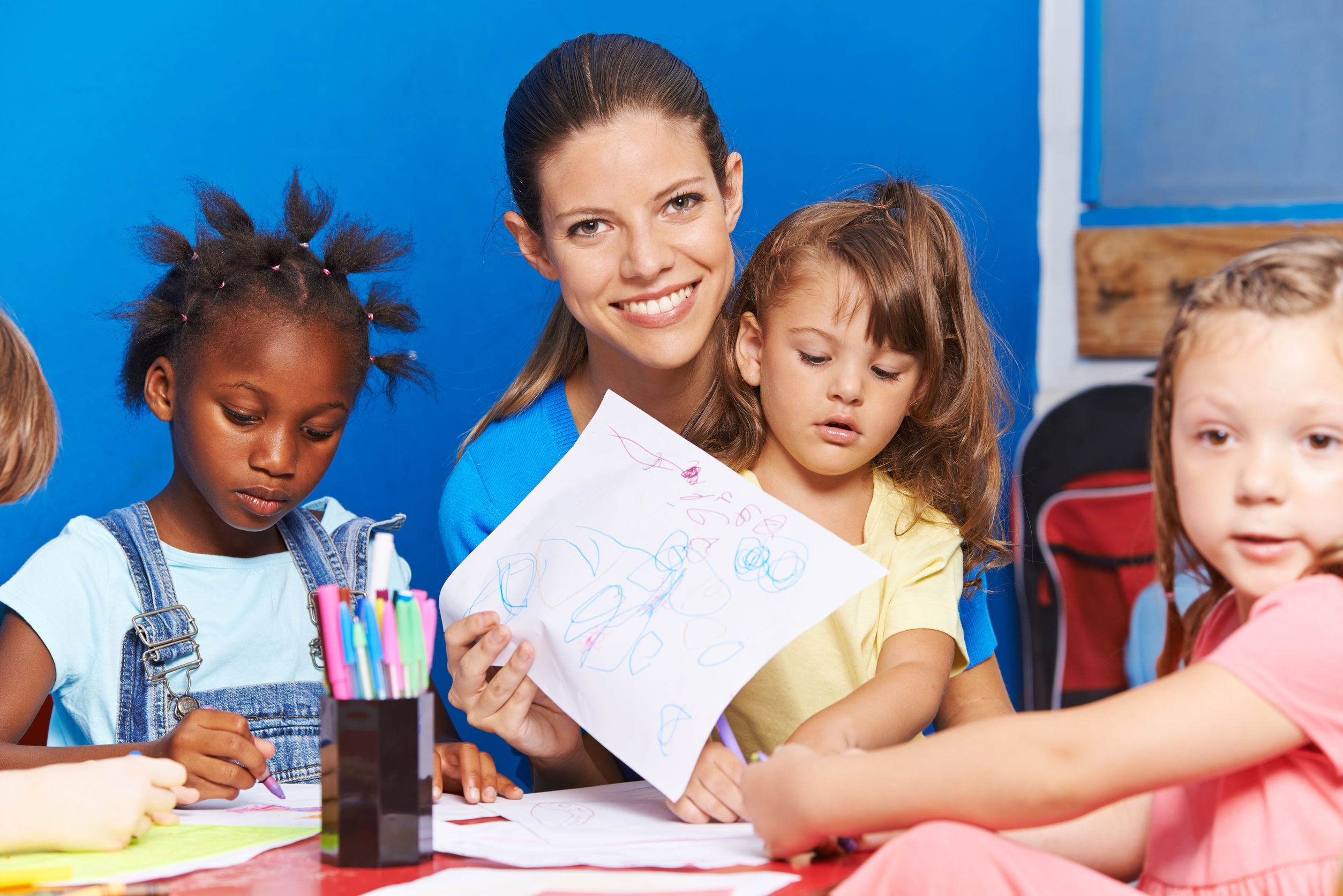 Key Words
standardized testing	 assessments 		 over-testing

controversial topic 		 academic support 		 reformers

statewide assessments	 academic standards	 cumulative

No Child Left Behind Act	 accountability 		 social justice

curriculum opportunities 	 low-income communities 	 test prep
shutterstock.com